Cartographie des processus
Processus de direction
Processus principaux
Processus de support
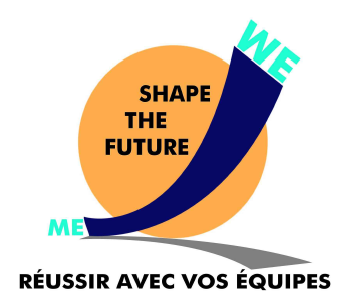